What is in Store for the UW-System?
This powerpoint provides an introduction to the issues for the University System as of Feb. 7, 2015 (our thanks to the UW-Madison TAA for creating the original ppt file, which we adapted this one from). 
The information comes from the Governor’s budget proposal for UW-System, and describes the process of decision making this spring.  
Check back for updates as we get them.
Two Proposals
Massive Budget Cut:  $300 million

Restructuring the University System as a “Public Authority”
Proposed Budget (UW-System):
$300 million in cuts to UW-System 
﻿
$300 million in cuts to UW-System:
$150 million annual cuts in 2015 and 2016
Equivalent to the entire operating budget of UW-Green Bay

Base funding will drop further in 2017. Costs to continue that are being provided in the 2015-2017 biennium ($21 million) will be removed from the budget starting in FY 2018.

Base funding will come from sales tax

Comes after 40 years of declining state aid to University System
﻿
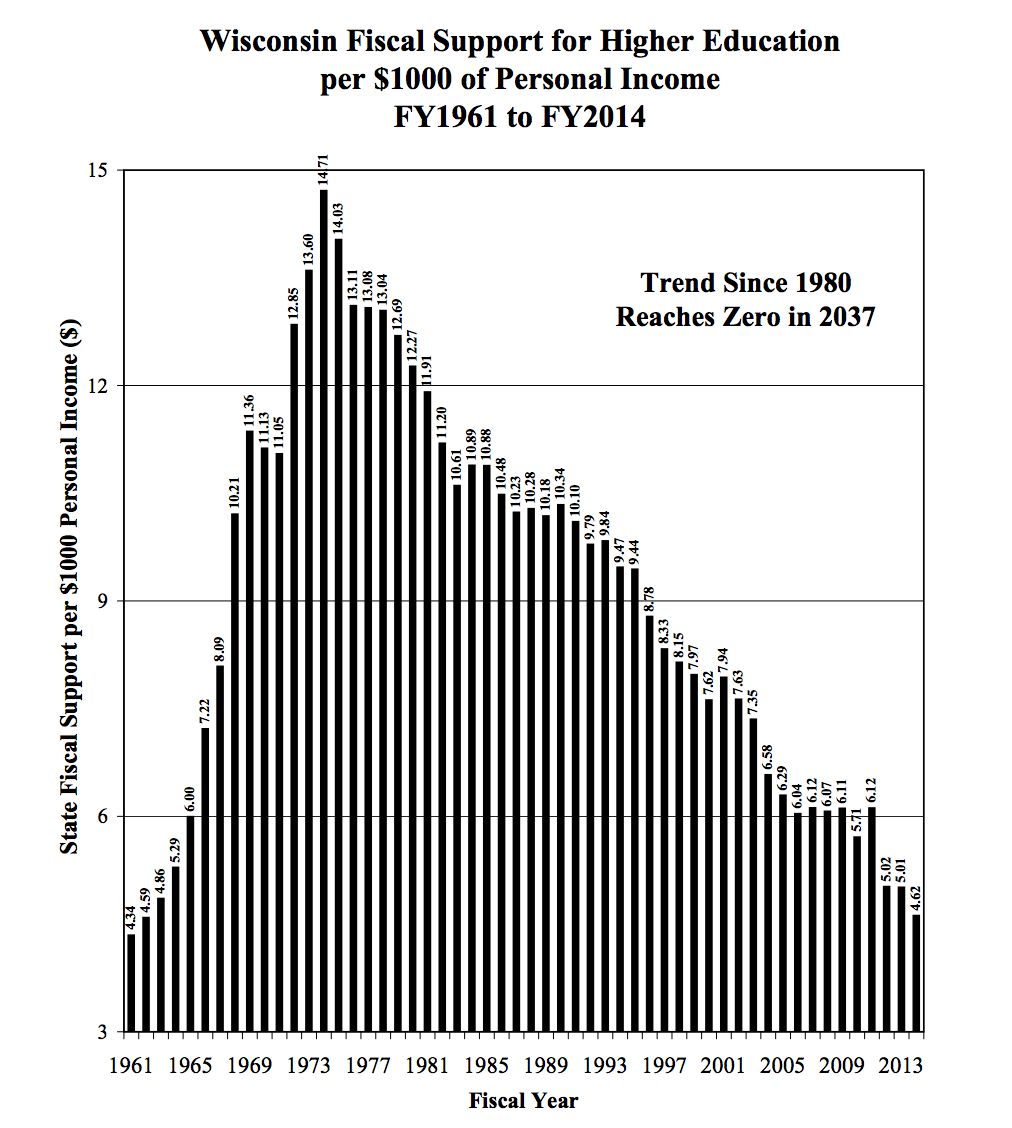 Source: PostSecondary Education Opportunity, January 2014,  http://www.postsecondary.org/statereportslist.asp?subcat2=WI​
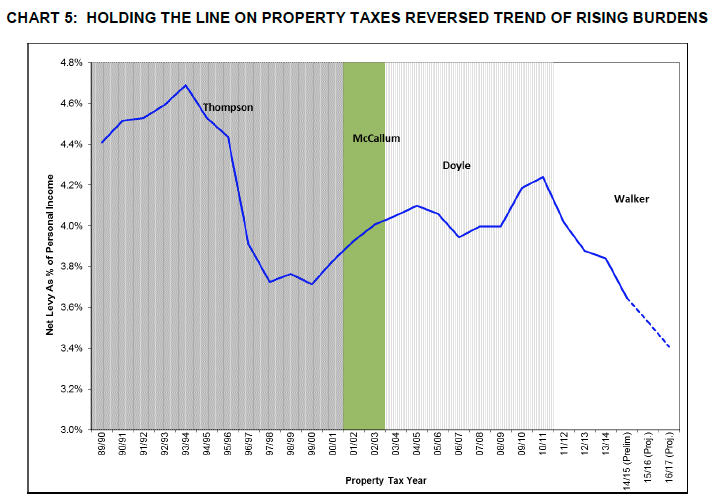 Source: 2015-17, State of Wisconsin: “Budget in Brief”
Proposed Budget (UW-System):
$300 million in cuts to UW-System (13% of current state appropriation); translates to a $40.8 million UW-Milwaukee cut (15.7% of current state appropriation) if traditional UW-System formulas are used for allocating this cut.
﻿Effective July 1, 2016, create the new public authority for the System that has greater independence
Proposed Budget (UW-System):
$300 million in cuts to UW-System; translates to a $40.8 million UW-Milwaukee cut
﻿Effective July 1, 2016, create the new public authority for the System that has greater independence
Transfer all assets, liabilities, and employees to the public authority
Proposed Budget (UW-System):
$300 million in cuts to UW-System; translates to a $40.8 million UW-Milwaukee cut
﻿Effective July 1, 2016, create the new public authority for the System that has greater independence
Transfer all assets, liabilities, and employees to the public authority
As is the case currently, the public authority will control tuition rates after the proposed legislative freeze for the 2015-2017 biennium expires, beginning with the 2017-18 school year.
Proposed Budget (UW-System):
$300 million in cuts to UW-System; translates to a $40.8 million UW-Milwaukee cut
﻿Effective July 1, 2016, create the new public authority for the System that has greater independence
Transfer all assets, liabilities, and employees to the public authority
As is the case currently, the public authority will control tuition rates after the proposed legislative freeze for the 2015-2017 biennium expires, beginning with the 2017-18 school year.
Provide the public authority with control over managing construction projects that are built with non-general fund supported borrowing
Proposed Budget (UW-System):
$300 million in cuts to UW-System; translates to a $40.8 million UW-Milwaukee cut 
﻿Effective July 1, 2016, create the new public authority for the System that has greater independence
Transfer all assets, liabilities, and employees to the public authority
As is the case currently, the public authority will control tuition rates after the proposed legislative freeze for the 2015-2017 biennium expires, beginning with the 2017-18 school year.
Provide the public authority with control over managing construction projects that are built with non-general fund supported borrowing
Provide public authority with ability to issue bonds for construction projects that are not paid for by “public debt”
Proposed Budget (UW-System):
$300 million in cuts to UW-System; translates to a $40.8 million UW-Milwaukee cut
﻿Effective July 1, 2016, create the new public authority for the System that has greater independence
Transfer all assets, liabilities, and employees to the public authority
As is the case currently, the public authority will control tuition rates after the proposed legislative freeze for the 2015-2017 biennium expires, beginning with the 2017-18 school year.
Continues tuition freeze for in-state undergraduate tuition until 2017; out-of-state tuition could be raised to offset cuts
Provide the public authority with control over bidding and managing construction projects that are built with non-general fund supported borrowing
Provide public authority with ability to issue bonds for construction projects that are not paid for by “public debt” 
Provide the public authority with control over revenues and interest earnings related to certain auxiliaries operations earned by the authority, including discretion to deposit net cash balances, except for gift and grant funds, in the local government investment pool
Provide the public authority with control over all procurement , printing , and fleet policies
Provide the public authority with full control over approving pay plans (no State OSER/JCOER oversight).  However, the public authority would also be removed from the State Compensation Reserve, which would likely have additional budgetary impacts.
Restructuring the UW-System
Struck (originally) WI Idea/Search for truth from System mission (now restored)
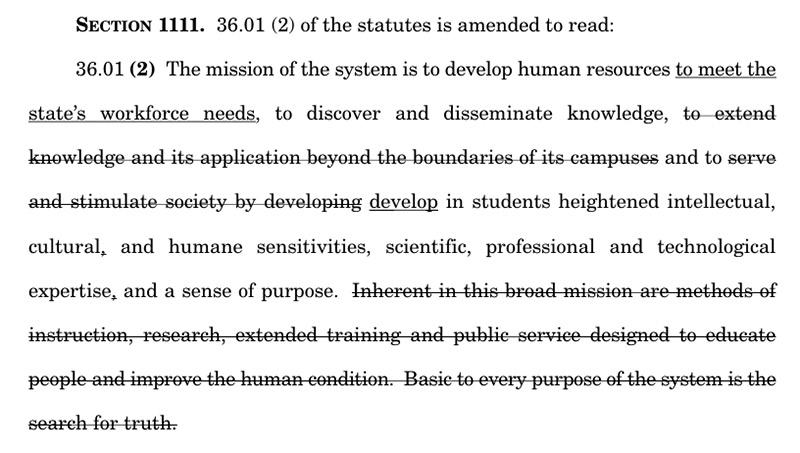 Budget Eliminates State Law Protections of:
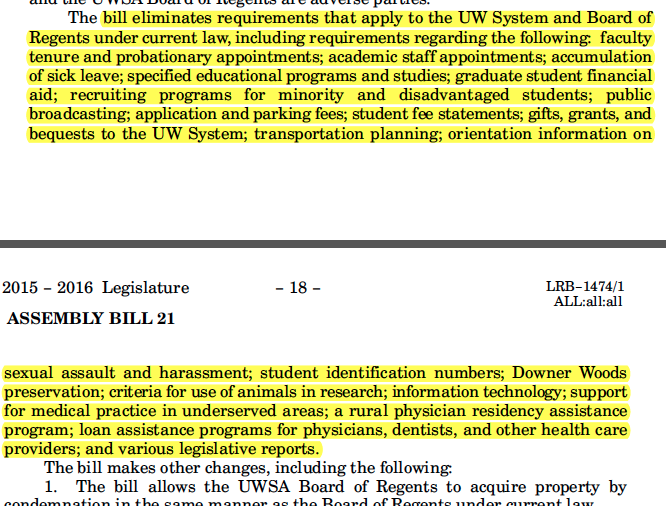 Budget Eliminates State Law Protections of:
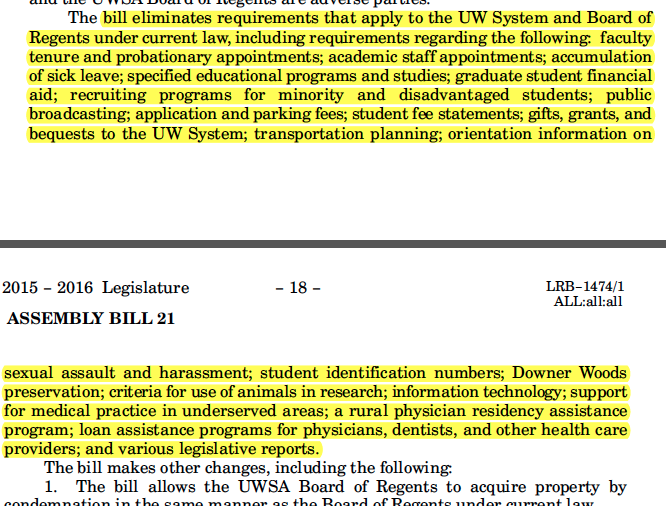 Faculty tenure
Faculty/Staff/Student Shared Governance
Budget Eliminates State Law Protections of:
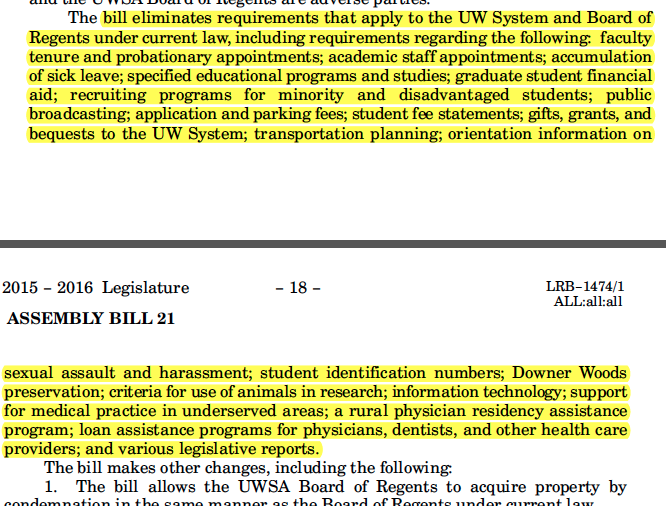 Faculty tenure
Faculty/Staff/Student Shared Governance
Accumulation of sick leave
Budget Eliminates State Law Protections of:
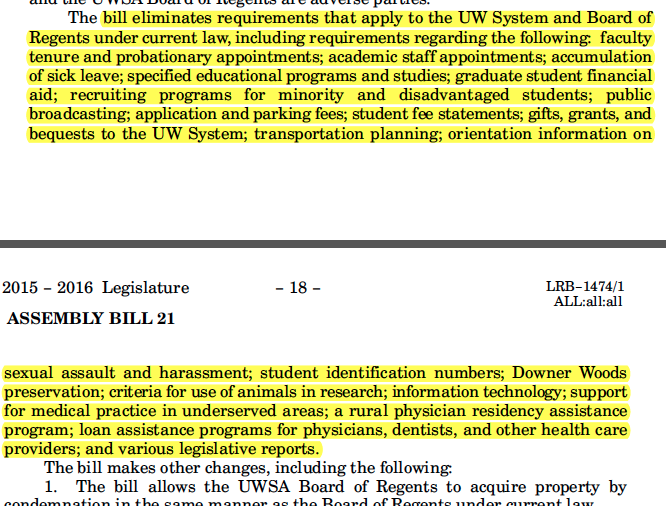 Faculty tenure
Faculty/Staff/Student Shared Governance
Accumulation of sick leave
Graduate student financial aid
Budget Eliminates State Law Protections of:
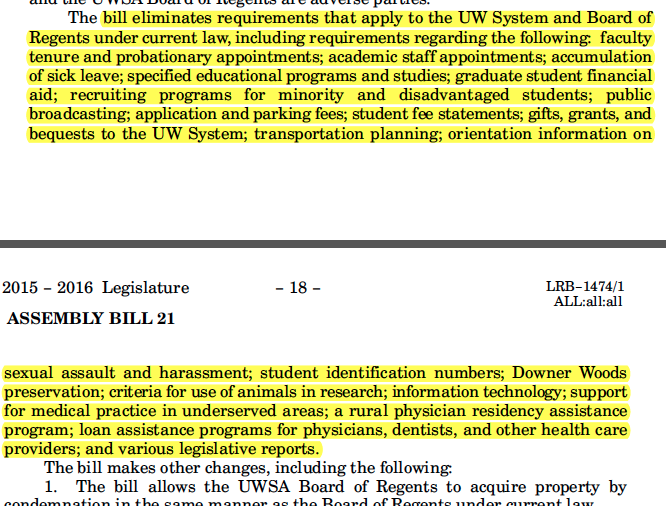 Faculty tenure
Faculty/Staff/Student Shared Governance
Accumulation of sick leave
Graduate student financial aid
Specified education programs and studies
Budget Eliminates State Law Protections of:
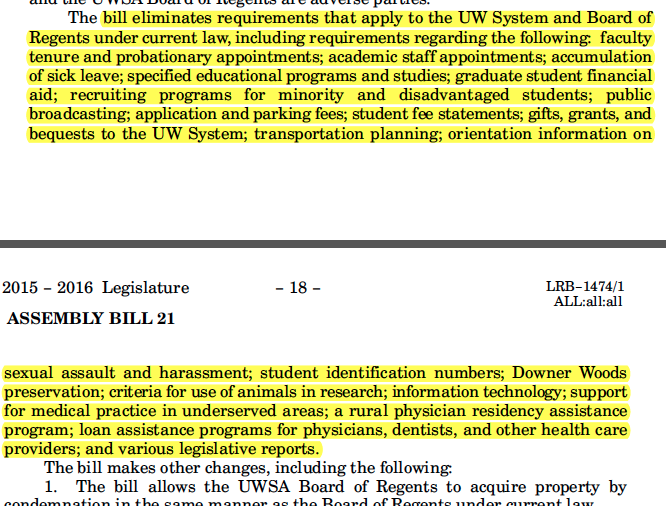 Faculty tenure
Faculty/Staff/Student Shared Governance
Accumulation of sick leave
Graduate student financial aid
Specified education programs and studies
Recruitment programs for minority and disadvantaged students
Budget Eliminates State Law Protections of:
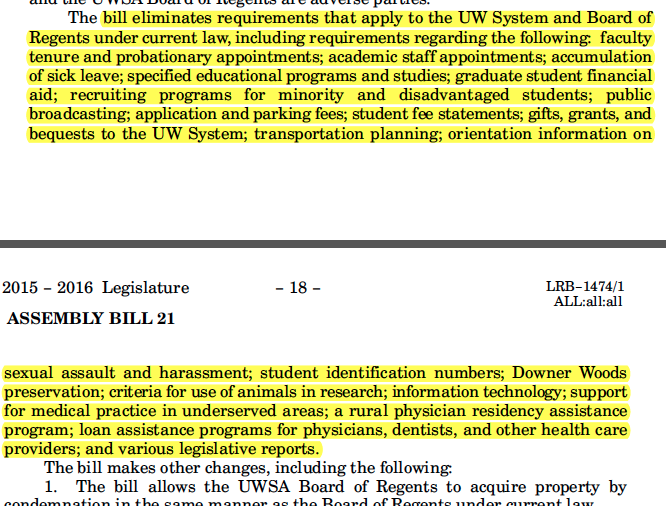 Faculty tenure
Faculty/Staff/Student Shared Governance
Accumulation of sick leave
Graduate student financial aid
Specified education programs and studies
Recruitment programs for minority and disadvantaged students
Public broadcasting
Budget Eliminates State Law Protections of:
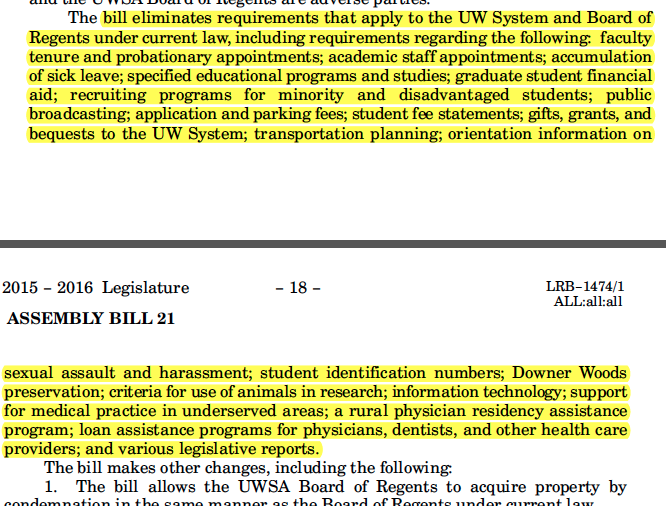 Faculty tenure
Faculty/Staff/Student Shared Governance
Accumulation of sick leave
Graduate student financial aid
Specified education programs and studies
Recruitment programs for minority and disadvantaged students
Public broadcasting 
Orientation information on sexual assault and harassment
Budget Process
executive    legislative committee    legislative        executive
Gov. reviews, vetoes portions, signs into law
Joint Finance Committee receives budget
Assembly and Senate receive bill, make changes, and exchange
State agencies make requests to Gov.
Committee holds public hearings
In rare cases, legislative branches can override Gov. veto
Conference Committee meets to reconcile two versions hearings
Gov. proposes budget
Committee makes changes and votes
Budget Process
executive    legislative committee    legislative        executive
Gov. reviews, vetoes portions, signs into law
Joint Finance Committee receives budget
Assembly and Senate receive bill, make changes, and exchange
State agencies make requests to Gov.
JUNE
NOW
Committee holds public hearings
In rare cases, legislative branches can override Gov. veto
Conference Committee meets to reconcile two versions hearings
Gov. proposes budget
Committee makes changes and votes
Issues to Address
Question Public Authority

Question Cuts

Question Layoffs
Who Makes the Decisions?
State
Governor
Joint Finance Committee 
Legislature

UW Administration
Chancellor(s)
Regents
System President
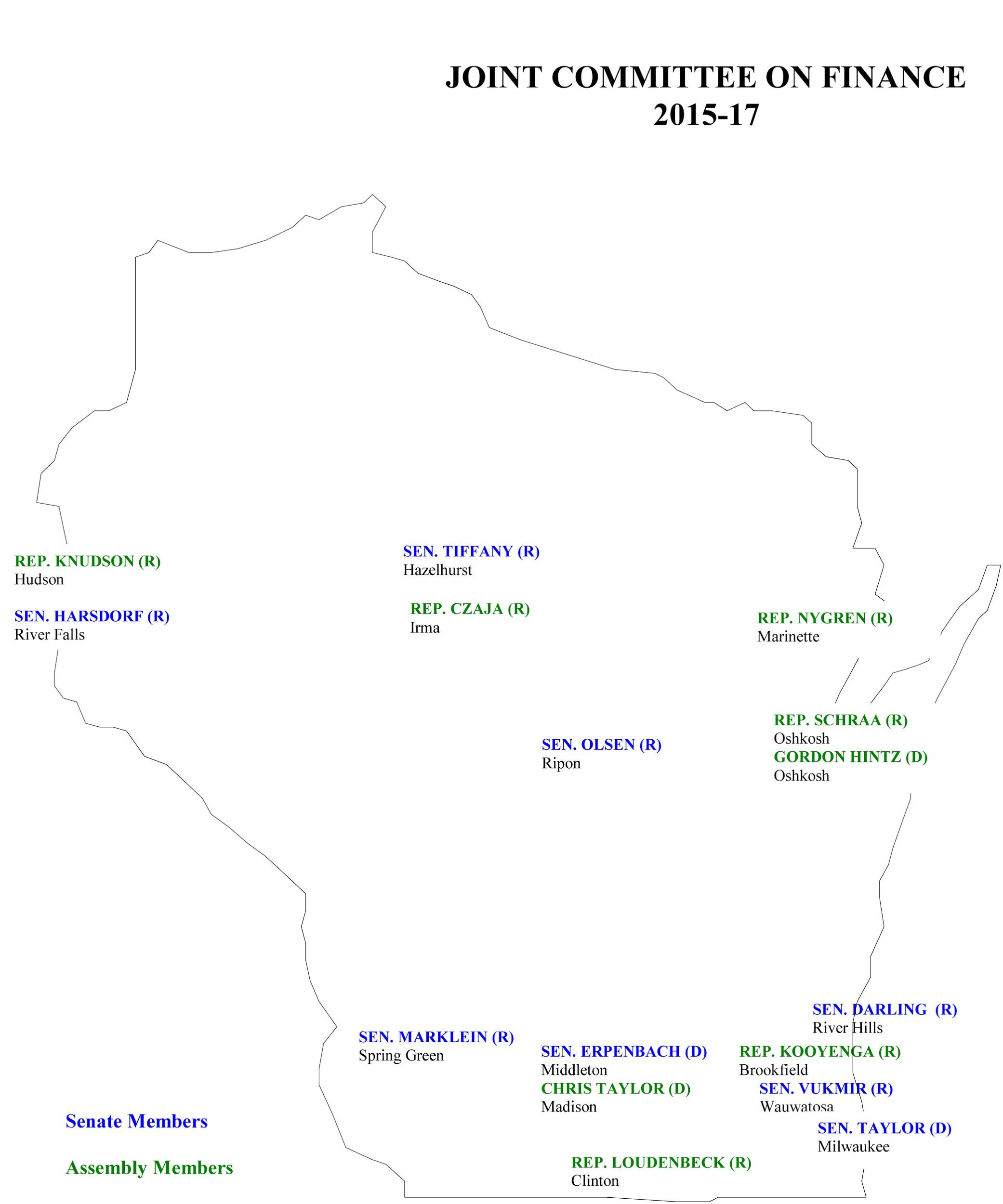 Closest Members (geographically):

Sen. Darling (R)River Hills 

Sen. Taylor (D)
Milwaukee
  
Rep. Kooyenga (R)Brookfield 

Sen. Vukmir (R) 
Wauwatosa 

Rep. Taylor (D) 
Madison

Sen. Erpenbach (D) 
Middleton
What Actions can UWM Students, Staff , Alumni, and Citizens Take?
Help tell the UWM Story:  http://uwm.edu/budget/#stories 
Contact Legislators:  http://maps.legis.wisconsin.gov/ 
See the information here: http://uwm.edu/budget/ and here: http://ucnews.uwm.edu
Contact the Board of Regents (next meeting is March 5th in Madison)  https://www.wisconsin.edu/regents/  
Attend UWM Campus Forums (Next one is Mar. 25th, 10:00-11:00pm, Union Wisconsin Room)